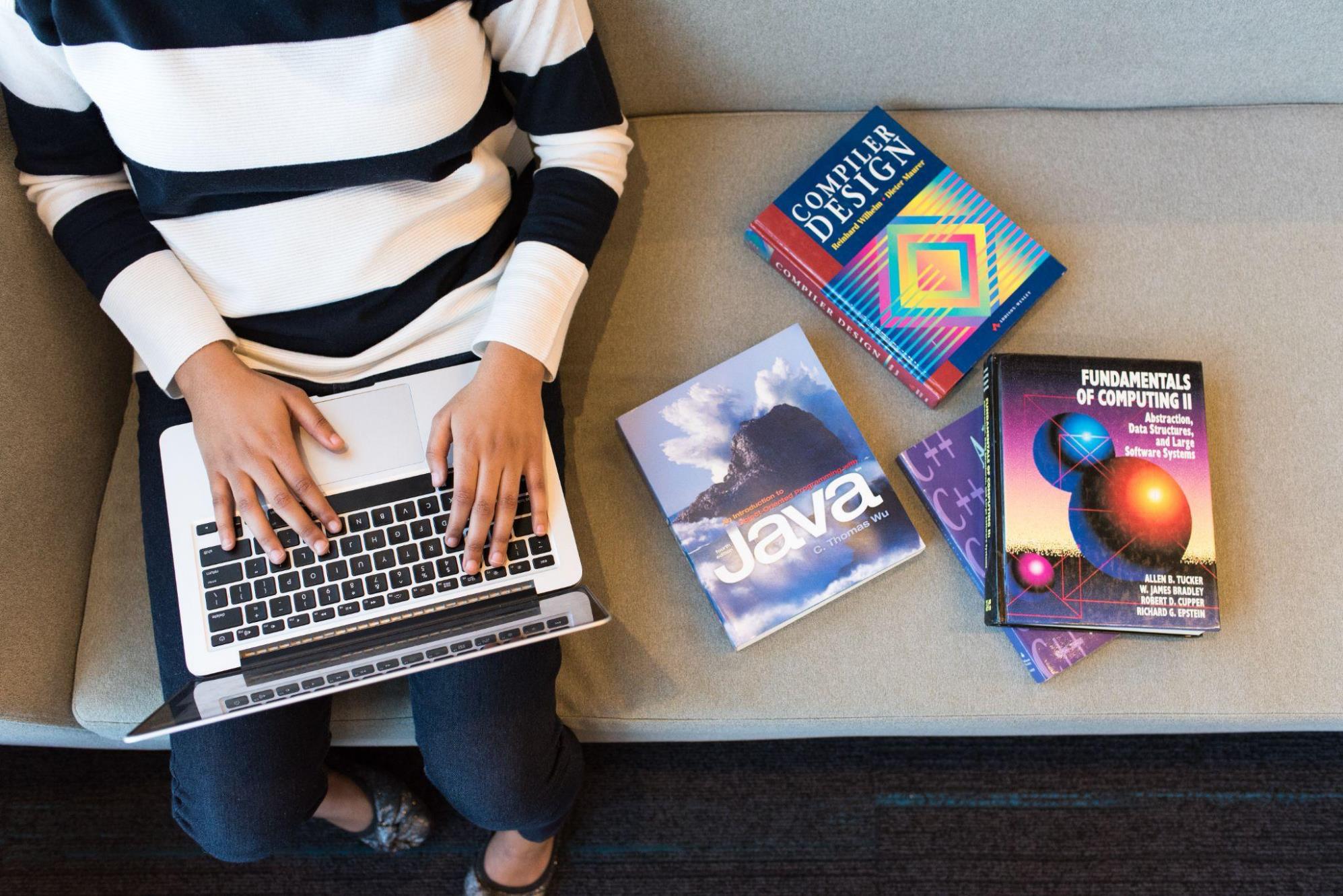 Embedded Ethics:Disability and 
Software Accessibility

Module 1
[Speaker Notes: Licensed by the University of Toronto Embedded Ethics Education Initiative, Lindsey Shorser, Jonathan Calver and Paul Gries under the Attribution-NonCommercial-ShareAlike 4.0 International license. To view a copy of this license, visit https://creativecommons.org/licenses/by-nc-sa/4.0/.

Photo by Vitaly Vlasov from Pexels (https://www.pexels.com/photo/person-pointing-numeric-print-1342460/)
Photo by Charl Durand from Pexels (https://www.pexels.com/photo/the-thinker-statue-in-rodin-museum-france-6486112/)]
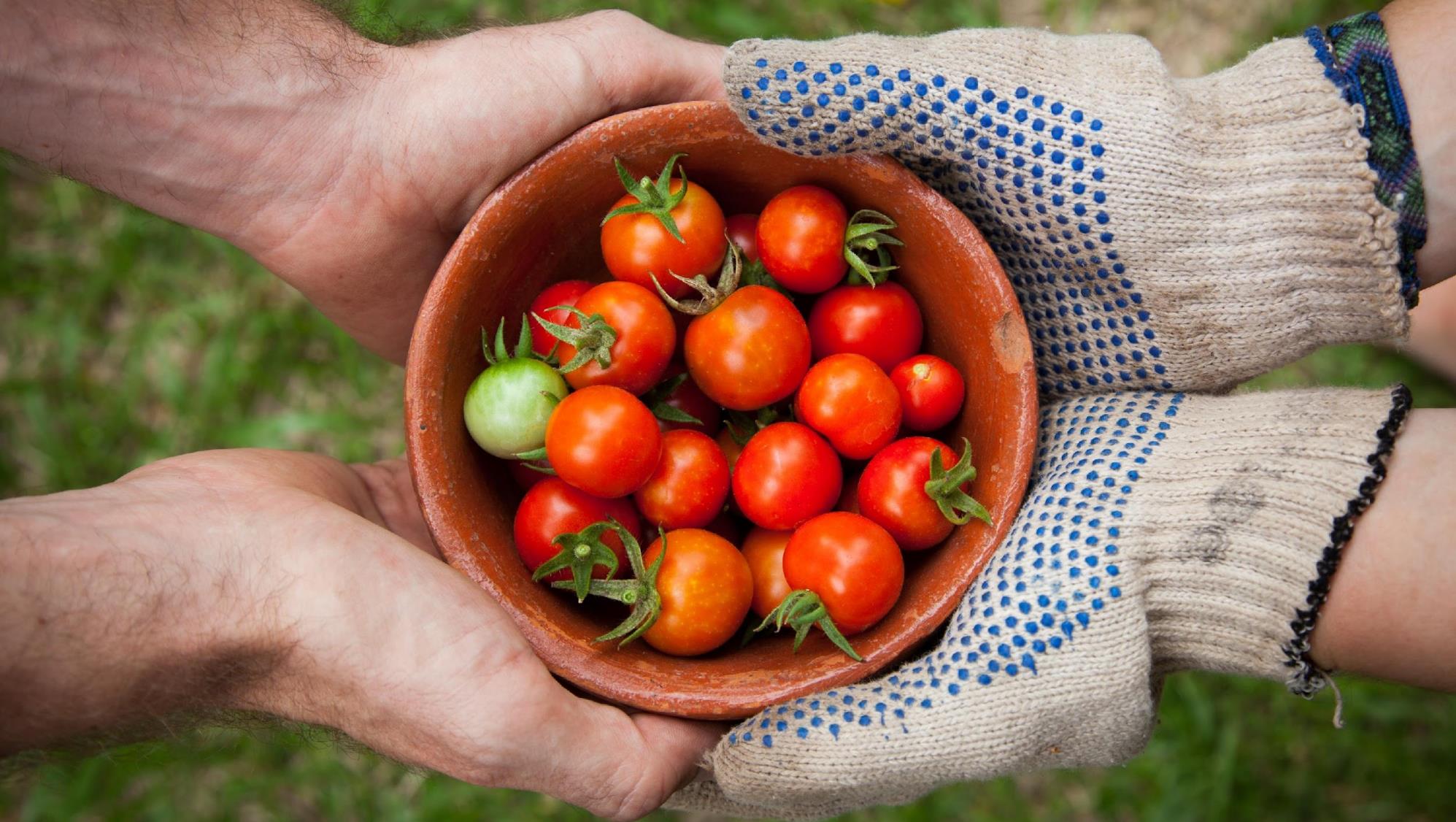 2
Distributive Justice
Any case in which it is not possible to give everyone as much as they would want raises ethical questions of distributive justice.
Photo by Elaine Casap on Unsplash
[Speaker Notes: Image Source: Photo by Elaine Casap on Unsplash 
Licensed by the University of Toronto Embedded Ethics Education Initiative, Nisarg Shah and Deepanshu Kush under the Attribution-NonCommercial-ShareAlike 4.0 International license. To view a copy of this license, visit https://creativecommons.org/licenses/by-nc-sa/4.0/.]
Inheritance
When a person passes away, their property is transferred to other people in their life. 
In some cases, they leave a will that specifies to whom their property should be given. 
When there is no will, how should their property be distributed?
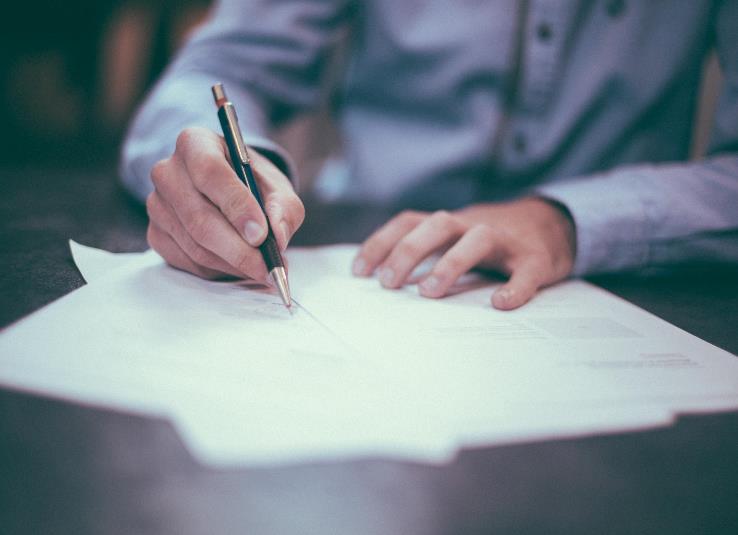 3
[Speaker Notes: Image Source: Scott Graham at unsplash (https://unsplash.com/photos/OQMZwNd3ThU)]
Organ Transplants
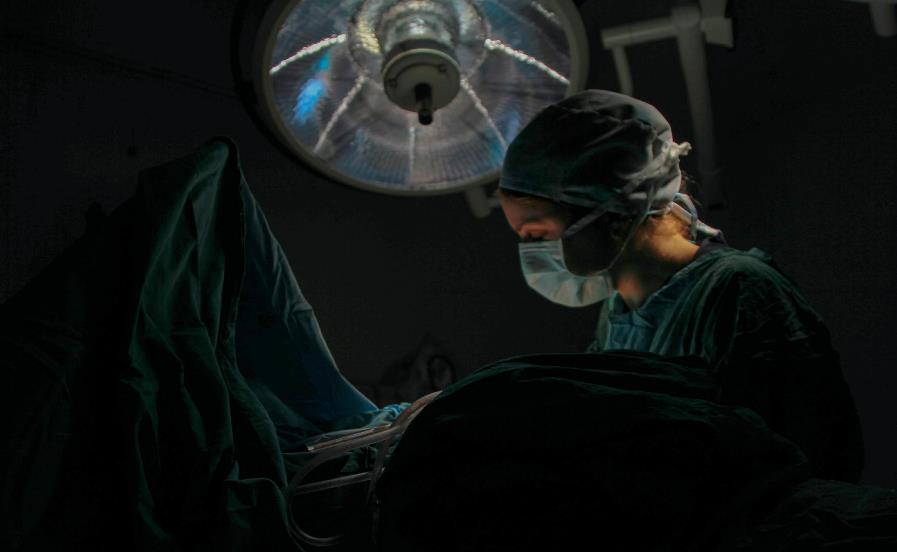 Organ transplants are a clear example of distributive justice.
There are usually more people who need organs than organs available.
How do we decide who should get the limited supply of organs?
4
[Speaker Notes: Image Source: Mehmet Turgut Kirkgoz at Unsplash (https://unsplash.com/photos/0ZcDPrBqCco)]
Bonuses at Work
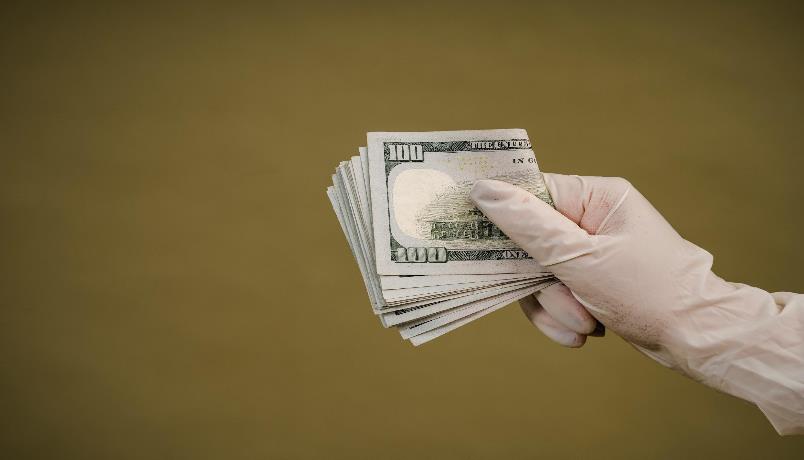 At some workplaces, the management will give bonuses to employees after a successful year. 
How should the bonuses be given out to employees? Should some receive a greater bonus than others?
5
[Speaker Notes: Image Source: Sora Shimazaki at Pexels (https://www.pexels.com/id-id/foto/foto-orang-yang-memegang-tagihan-5926444/)]
Justice and Fairness
Ethics asks two questions: 
Are there ways of distributing these resources that are ‘unjust’ or ‘unfair’?
E.g. You shouldn’t give the whole inheritance to just one person!
While many people become upset when they do not get what they want, if a decision really is unjust or unfair, they would be entitled to feel upset. 
Is there some ‘just’ or ‘fair’ way that we should distribute these resources?
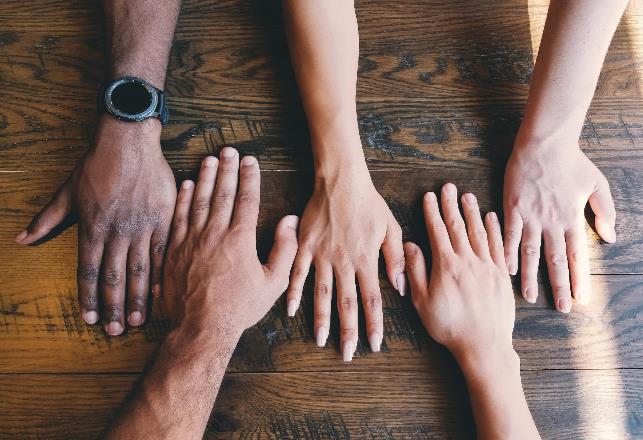 6
[Speaker Notes: Background Image Source: Photo by Clay Banks on Unsplash]
Relativism
Of course, people will disagree about which of these factors matter. But are their answers just a matter of opinion? 





One reason to think that moral questions are not just a matter of opinion is our intuitive response to being wronged by another person. 
Another reason is that it is possible to craft arguments about fairness.
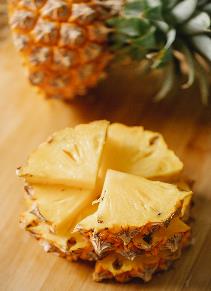 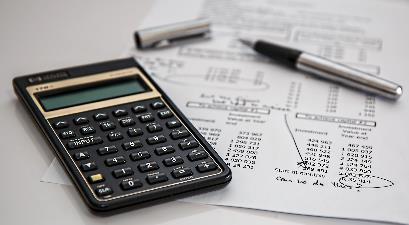 Ethics?
7
[Speaker Notes: Background Image Source: Photo by Clay Banks on Unsplash
Image 1 Source: Any Late at Pixels (https://www.pexels.com/photo/fresh-cut-pineapple-on-table-5945754/)
Image 2 Source: stevepb at pixabay (https://pixabay.com/photos/calculator-calculation-insurance-385506/)]
Crafting Arguments about Fairness Primary Stakeholders
To make an argument that some distribution is fair, we can begin by looking at the perspectives of the primary stakeholders who might receive resources.
For example, in the inheritance case, you might identify the different people who might be eligible to receive inheritance:
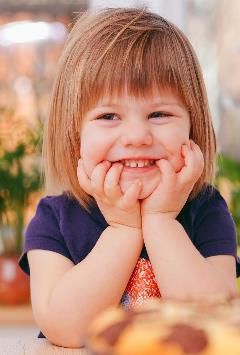 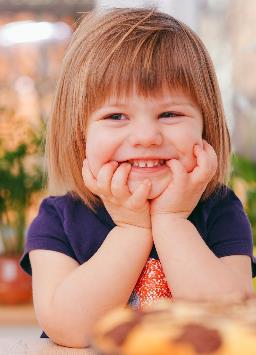 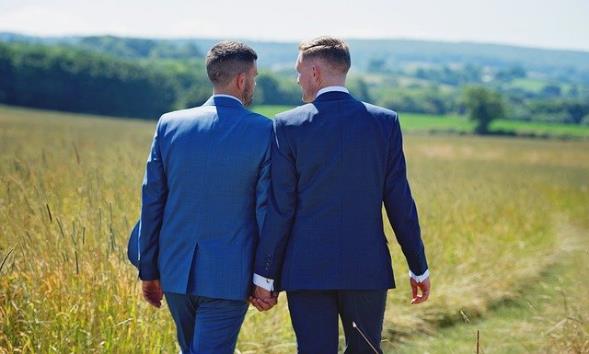 Children
Spouses
8
[Speaker Notes: Image 1 Source: Alexander Dummer at Pexels (https://www.pexels.com/photo/photo-of-toddler-smiling-1912868/)
Image 2 Source: Lollipop Photography UK at Pixabay 
Background Image Source: Image by Peggy Choucair from Pixabay (https://pixabay.com/photos/glass-sphere-landscape-bullet-glass-3931999/)]
Crafting Arguments about Fairness:Primary Stakeholders
One argument that a distribution is fair or just is that it takes into account the positions of all of these primary stakeholders. 
In other words, you need to be able to imagine justifying your decision to each internal stakeholder. 
This does not necessarily mean giving them equal shares. 
However, it does mean that any valid claim from an internal stakeholder should be acknowledged in the distribution. 
When justifying a distribution to the stakeholders, we will use the following ‘building blocks’.
9
[Speaker Notes: Background Image Source: Image by Peggy Choucair from Pixabay (https://pixabay.com/photos/glass-sphere-landscape-bullet-glass-3931999/)]
Building Blocks of a Theory of Fairness
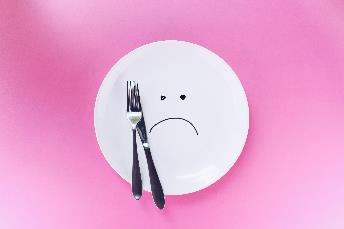 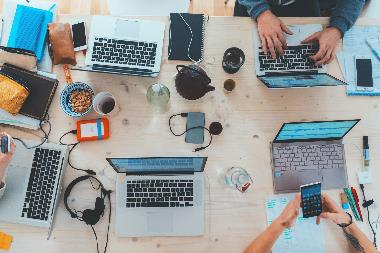 Rights to a minimum: making sure everyone has a bare minimum needed to survive, thrive, etc.
Efficiency: making sure resources are allocated where they are used most effectively.
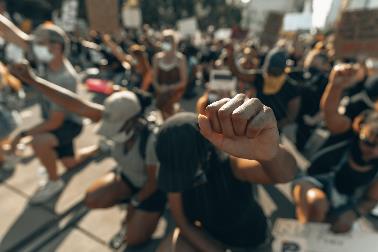 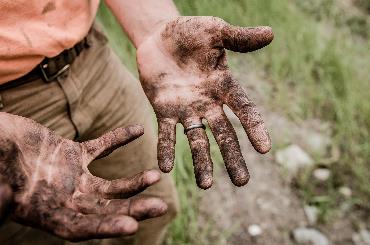 Efficiency
Equality: making sure everyone gets the same amount of resources, or that no one receives more or less for arbitrary reasons.
Desert: making sure people get what they deserve (e.g. because they have worked for it)
10
[Speaker Notes: Background Image Source: Photo by Clay Banks on Unsplash
Photo Sources (from top left, counter-clockwise):
Image 1 Source: Marvin Meyer at unsplash (https://unsplash.com/photos/SYTO3xs06fU)
Image 2 Source: https://pixabay.com/photos/people-male-dirty-hand-palm-2594449/
Image 3 Source: Clay Banks at unsplash.com (https://unsplash.com/photos/qT7fZVbDcqE)
Image 4 Source: Thought Catalogue on unsplash.com (https://unsplash.com/photos/fnztlIb52gU)]
Zooming in on Equality
Egalitarianism
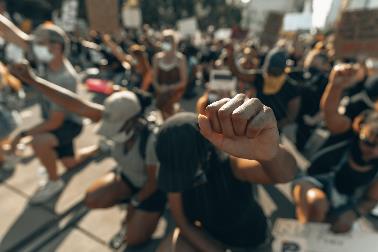 Assign resources equally.
Equality: making sure that everyone gets the same amount of resources, or that no one receives more or less for arbitrary reasons.
Disability
Sexuality
Gender
Race
Other context-specific factors
11
[Speaker Notes: Background Image Source: Photo by Clay Banks on Unsplash
Image Source: Clay Banks at unsplash.com (https://unsplash.com/photos/qT7fZVbDcqE)]
Back to the Inheritance Case
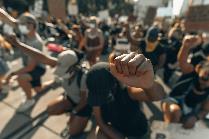 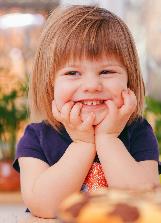 Equality: making sure that everyone gets the same amount of resources, or that no one receives more or less for arbitrary reasons.
$200,000
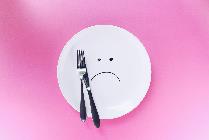 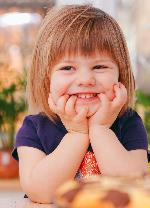 $1,000,000
Rights to a minimum: making sure that everyone has a bare minimum needed to survive, thrive, etc.
$200,000
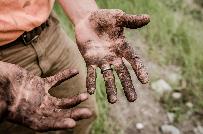 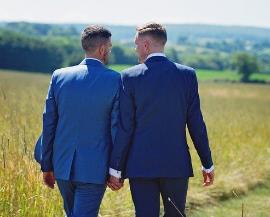 Desert: making sure people get what they deserve (e.g. because they have worked for it)
12
$600,000
[Speaker Notes: Background Image Source: Photo by Clay Banks on Unsplash
Image 1 Source: Alexander Dummer at Pexels (https://www.pexels.com/photo/photo-of-toddler-smiling-1912868/)
Image 2 Source: Lollipop Photography UK at Pixabay 
Image 3 Source: https://pixabay.com/photos/people-male-dirty-hand-palm-2594449
Image 4 Source: Clay Banks at unsplash.com (https://unsplash.com/photos/qT7fZVbDcqE)
Image 5 Source: Thought Catalogue on unsplash.com (https://unsplash.com/photos/fnztlIb52gU)]
Crafting Arguments about Fairness: Primary Stakeholders
In the other examples (organ transplants, bonuses), the relevant factors might be different. 
E.g. In the bonuses case, perhaps what people deserve (based upon how hard they’ve worked) is much more important!
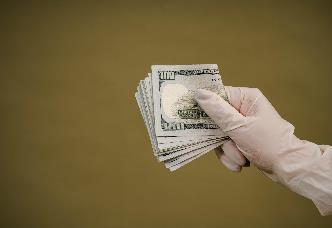 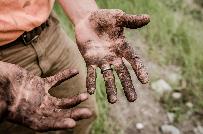 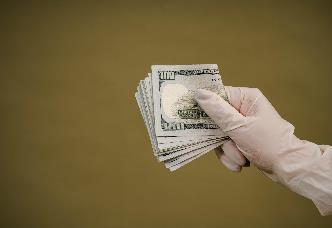 Desert: making sure people get what they deserve (e.g. because they have worked for it)
13
[Speaker Notes: Background Image Source: Image by Peggy Choucair from Pixabay (https://pixabay.com/photos/glass-sphere-landscape-bullet-glass-3931999/)
Image 1 Source: Sora Shimazaki at Pexels (https://www.pexels.com/id-id/foto/foto-orang-yang-memegang-tagihan-5926444/)
Image 2 Source: https://pixabay.com/photos/people-male-dirty-hand-palm-2594449/]
Crafting Argument about Fairness: Secondary Stakeholders
We can also craft other arguments about a fair distribution by looking at secondary stakeholders who do not necessarily receive resources themselves, but instead have relevant expertise or knowledge about the situation.
14
[Speaker Notes: Background Image Source: Image by Peggy Choucair from Pixabay (https://pixabay.com/photos/glass-sphere-landscape-bullet-glass-3931999/)]
Crafting Argument about Fairness: Secondary Stakeholders
Secondary stakeholders may help to reveal other limits on a fair distribution.
E.g. a family counselor might know which ways of distributing the inheritance would cause harm to family bonds 
Secondary stakeholders may also provide information that is necessary to assess or put into practice the claims of the primary stakeholders. 
E.g. a financial planner might know the minimum inheritance required for a reasonably comfortable, secure future.
15
[Speaker Notes: Background Image Source: Image by Peggy Choucair from Pixabay (https://pixabay.com/photos/glass-sphere-landscape-bullet-glass-3931999/)]